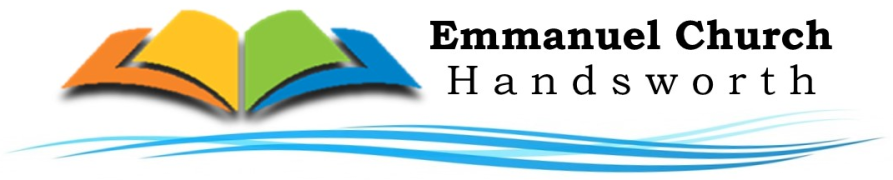 Bible Reading 
Matthew (ਮੱਤੀ) 6:25-34
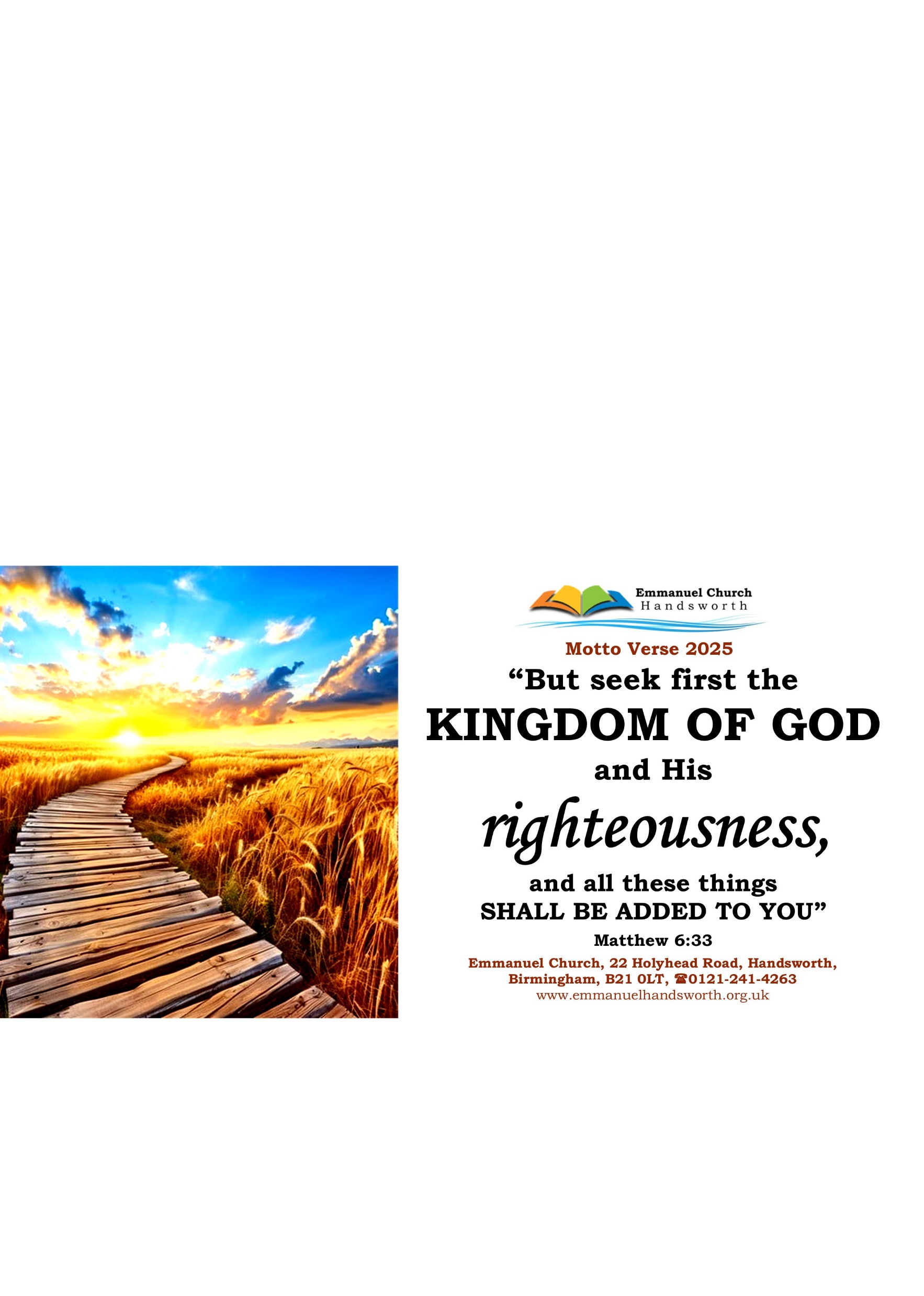 Motto Verse
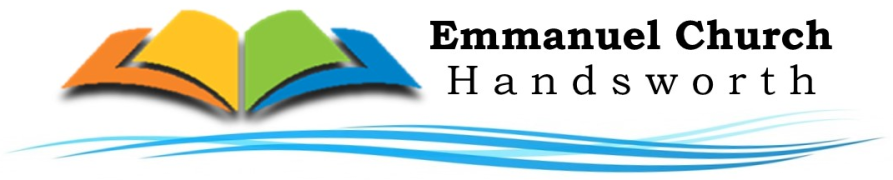 “But seek first the Kingdom of God 
and His righteousness, 
and all these things shall be added to you
 Matthew 6:33
Do not worry because God has given us life 
and will give us lesser things
 

(2) Do not worry because God cares for his people 

(3) Do not worry because worry achieves nothing 

(4) The cure or antidote for worry 
“Seek first the Kingdom of God and His righteousness”